Opportunities to enhance safe chemical manufacturing with electrochemical processes
Brian M. Tackett
Assistant Professor of Chemical Engineering
Purdue University
P2SAC Fall 2022 Conference
December 17, 2022
About Me
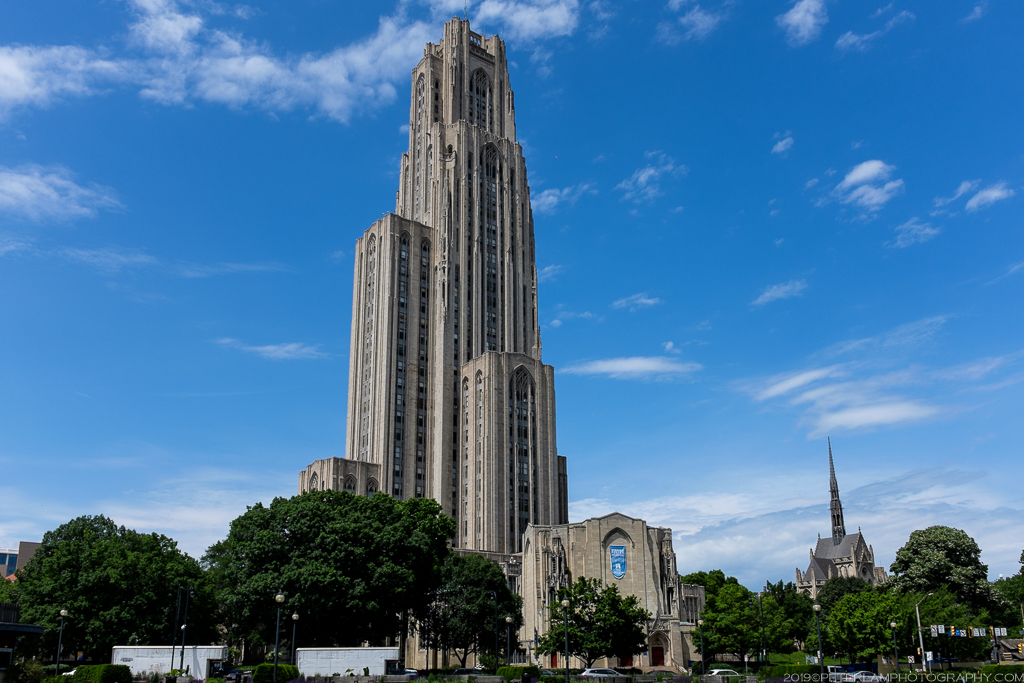 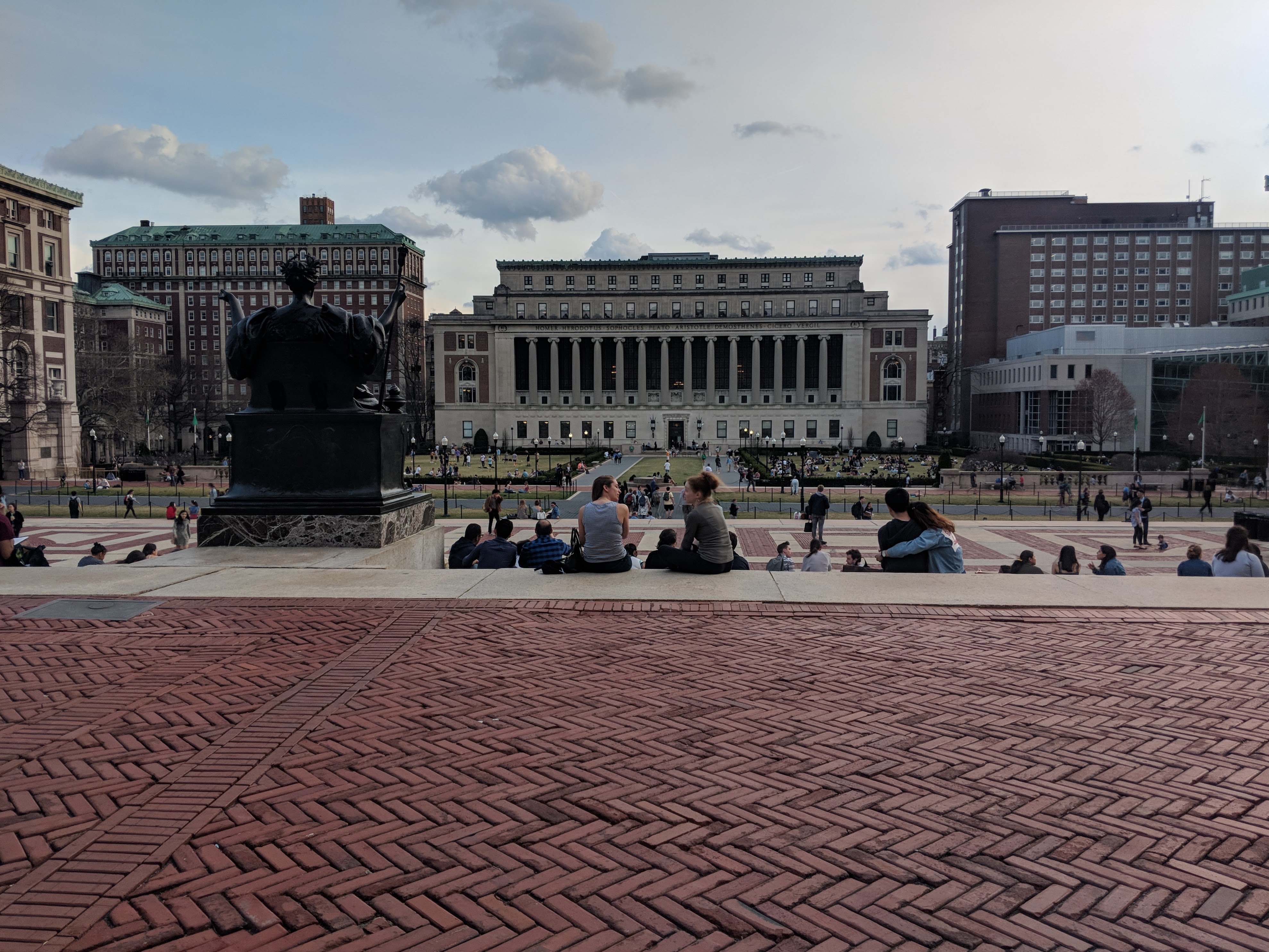 Education & Background
BS Chemical Engineering, University of Pittsburgh (2009 – 2013) 

PhD Chemical Engineering, Columbia University  (2014 – 2019)Advisor: Jingguang Chen (Electrocatalysis & Sustainability)

NRC Post-Doctoral Fellowship, NIST (2019 – Aug. 2021)Advisor: Tom Moffat(Electrochemistry Fundamentals)

Asst. Prof. Chemical Engineering, Purdue University (Aug. 2021 – )
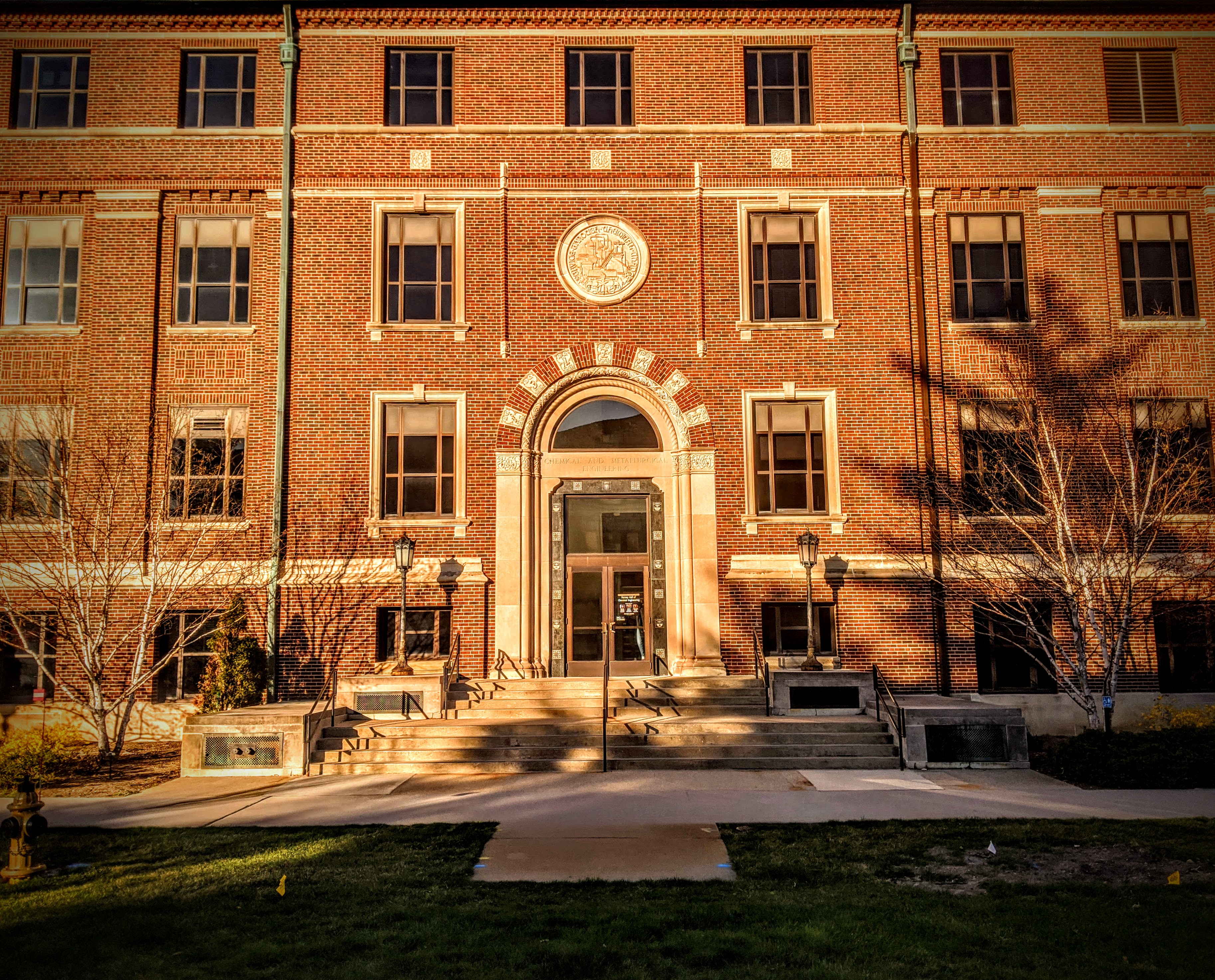 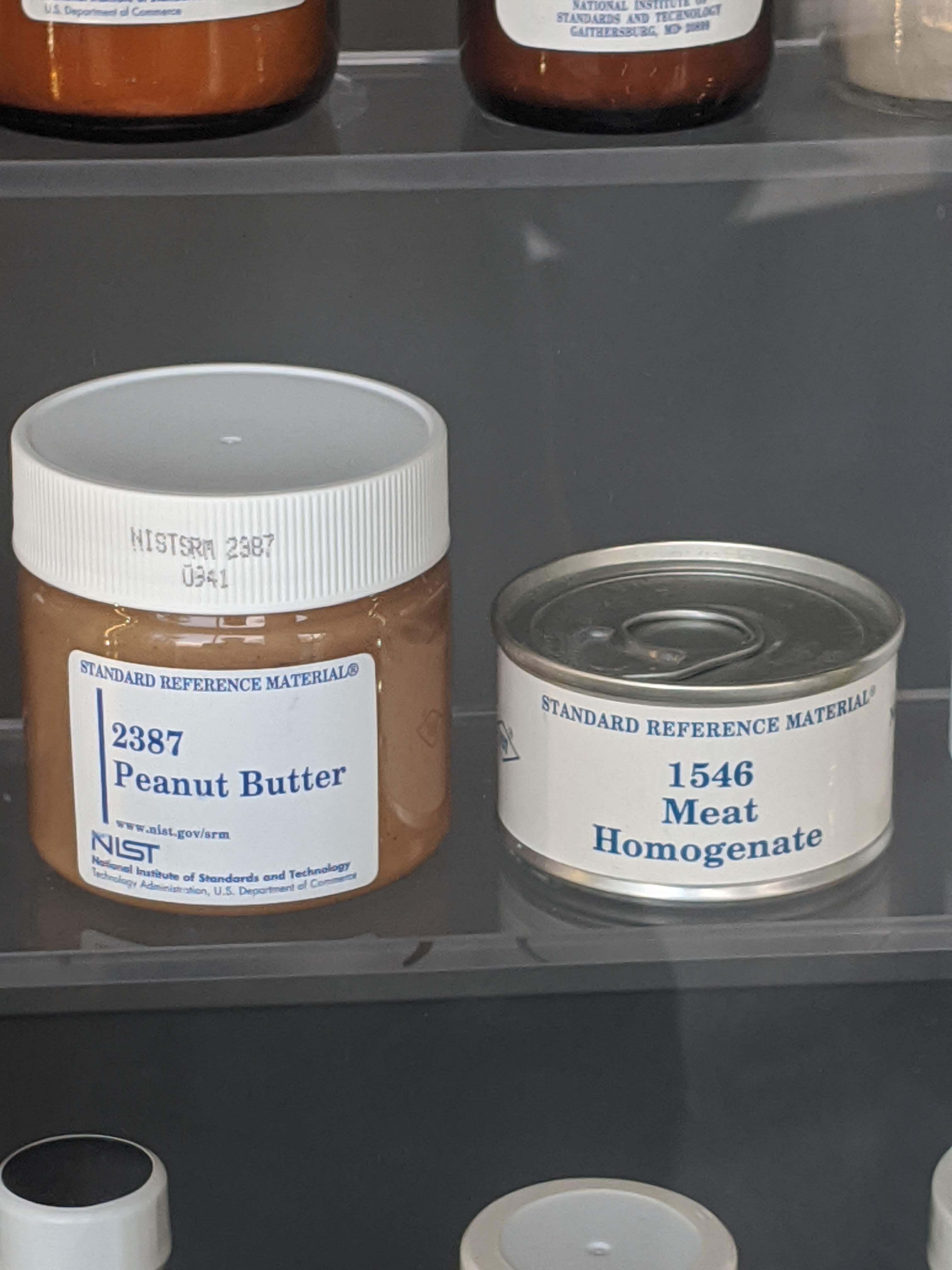 2
Hazards of Industrial Oxidation Processes
Case Study: Ethylene Oxide Synthesis


Route 1: Direct Oxidation
C2H4  + O2  C2H4O + CO2
~10% single pass conversion @ 200 – 260 C
Higher T, above flammability limit



Route 2: Chlorohydrin Process
C2H4 + Cl2 + H2O                             + Ca(OH)2  C2H4O + CaCl2 + H2O
O
EO is a high-value, high-volume product with large CO2  footprint
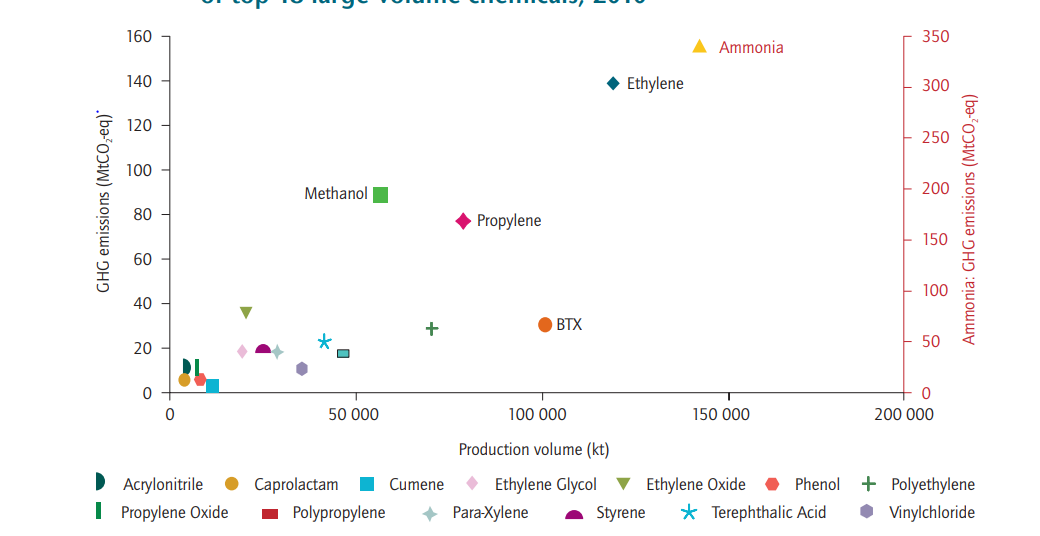 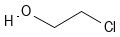 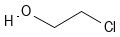 3
An Electrochemical Alternative
Case Study: Ethylene Oxide Synthesis





Chlorine mediator is generated electrochemically at an electrode by electron transfer from aqueous Cl- salt

Cl2 and H2O transform ethylene to EO in the same manner as chlorohydrin process

Resulting Cl- ions are recycled as mediators (no stoichiometric waste) 

Occurs @ 90 C
Electrochemical reactors provide unique opportunity
O
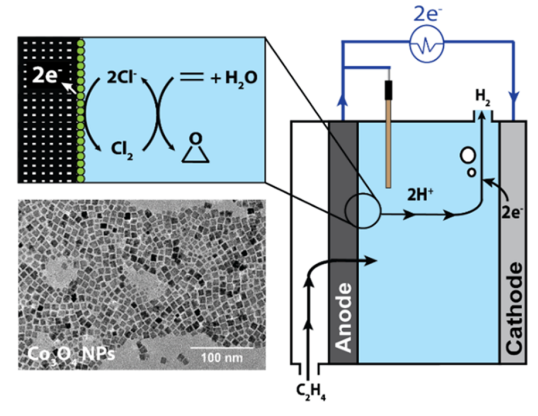 Can we synthesize EO more efficiently without handling toxic chemicals or risking explosions?
Chung, M., Jin, K., Zeng, J. S., & Manthiram, K. (2020). ACS Catalysis, 10, 14015–14023.
4
An Electrochemical Alternative
Electrochemical reactors provide unique opportunity
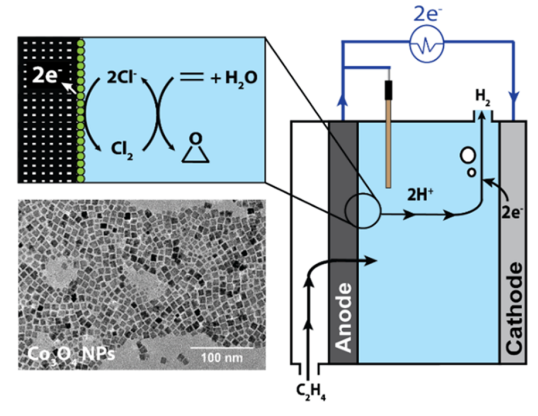 These enable selective oxidations that can potentially mitigate hazards in chemical processing
Chung, M., Jin, K., Zeng, J. S., & Manthiram, K. (2020). ACS Catalysis, 10, 14015–14023.
5
Why, What, and How?
Why Now?

Electrochemical process have been around a long time

Rapidly increasing abundance of electrons originating from wind/solar are motivating electrification, broadly

Many great ideas from the past are now more economically/energetically attractive
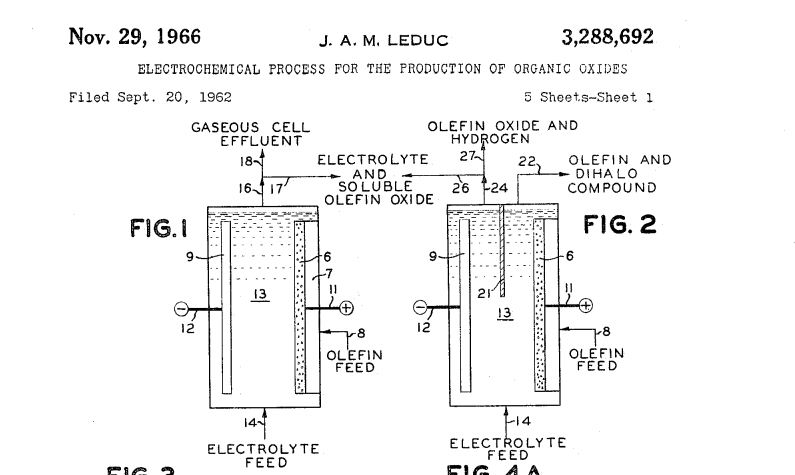 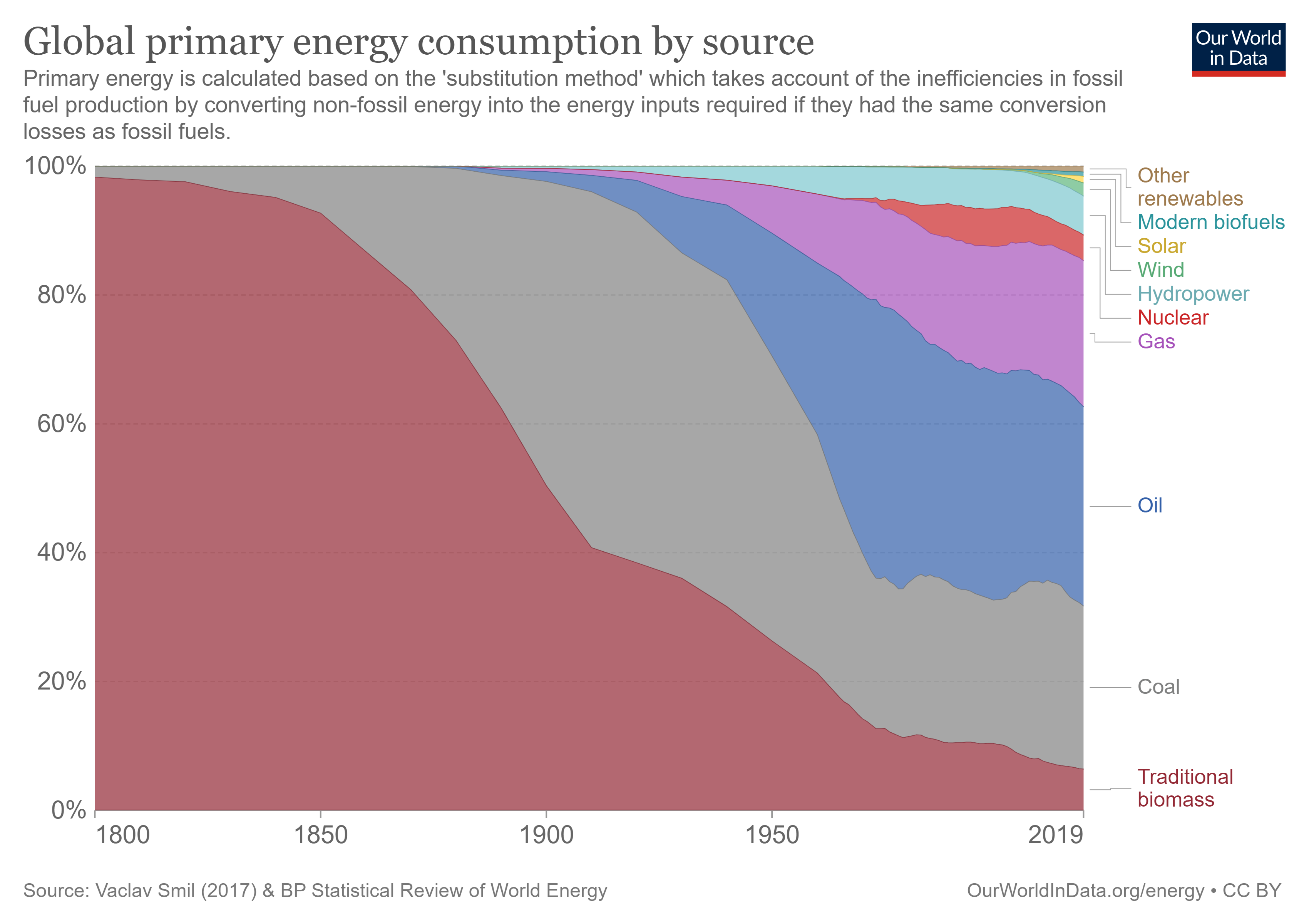 6
Why, What, and How?
Spectroscopy
Spectroscopy
What Do We Need to Realize This Vision?

Characterization:
Catalyst/reactor techniques developed over previous decades typically not suitable for gas-liquid-solid interfaces commonly found in electrocatalysis 
Need: New/modified characterization techniques specifically designed for electrocatalysts (EC-MS, SEIRAS)
Reactor Configuration:
Electrocatalysts do not stand alone – they are influenced by: conductive current collector supports, gas diffusion layers, ion transport media (ionomer), electrolyte, membrane, etc.
Need: Holistic approach to reactor design/analysis
Education:
Chem/ChemEs are best suited to pursue these problems, but lack of training results in large depth/breadth of electrochem. manufacturing challenges to address
Need: Integrated curriculum that presents electrochemistry along with Chem/ChemE core
reactants
reactants
products
products
Liquid electrolyte
catalyst
electrocatalyst
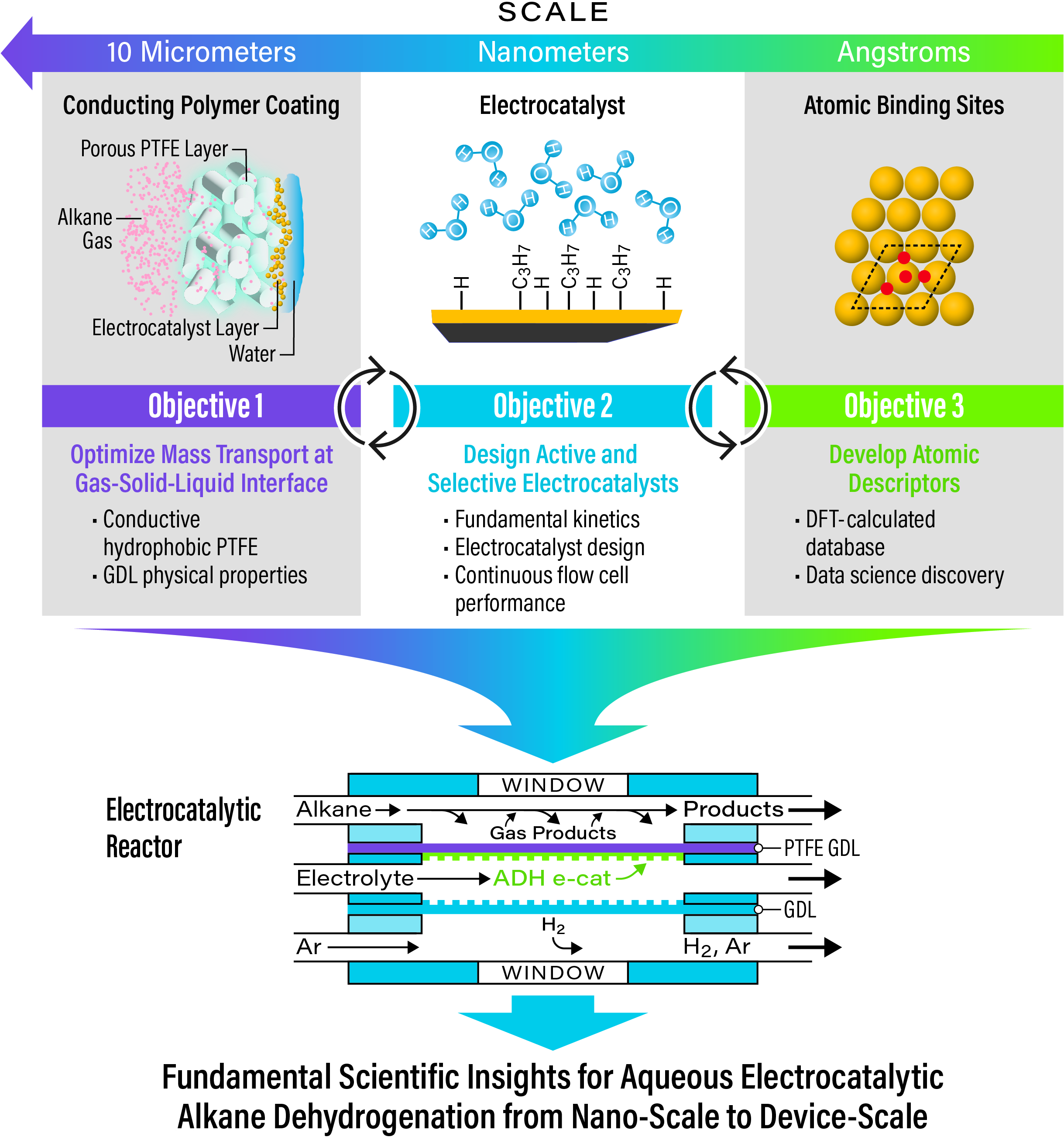 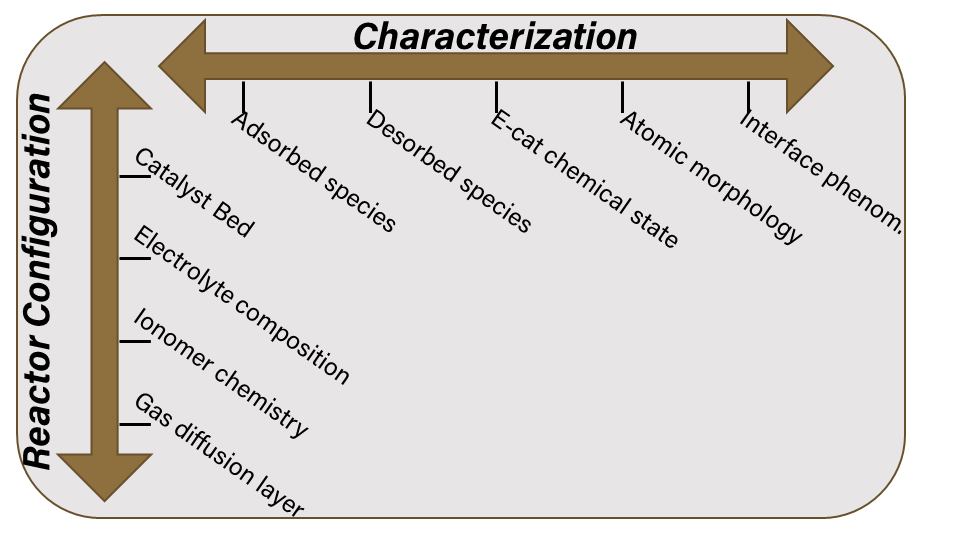 7
Why, What, and How?
How Am I Approaching These Challenges?

My lab has a unique combination of characterization techniques that enable study of a wide array of electron-driven chemical reactions
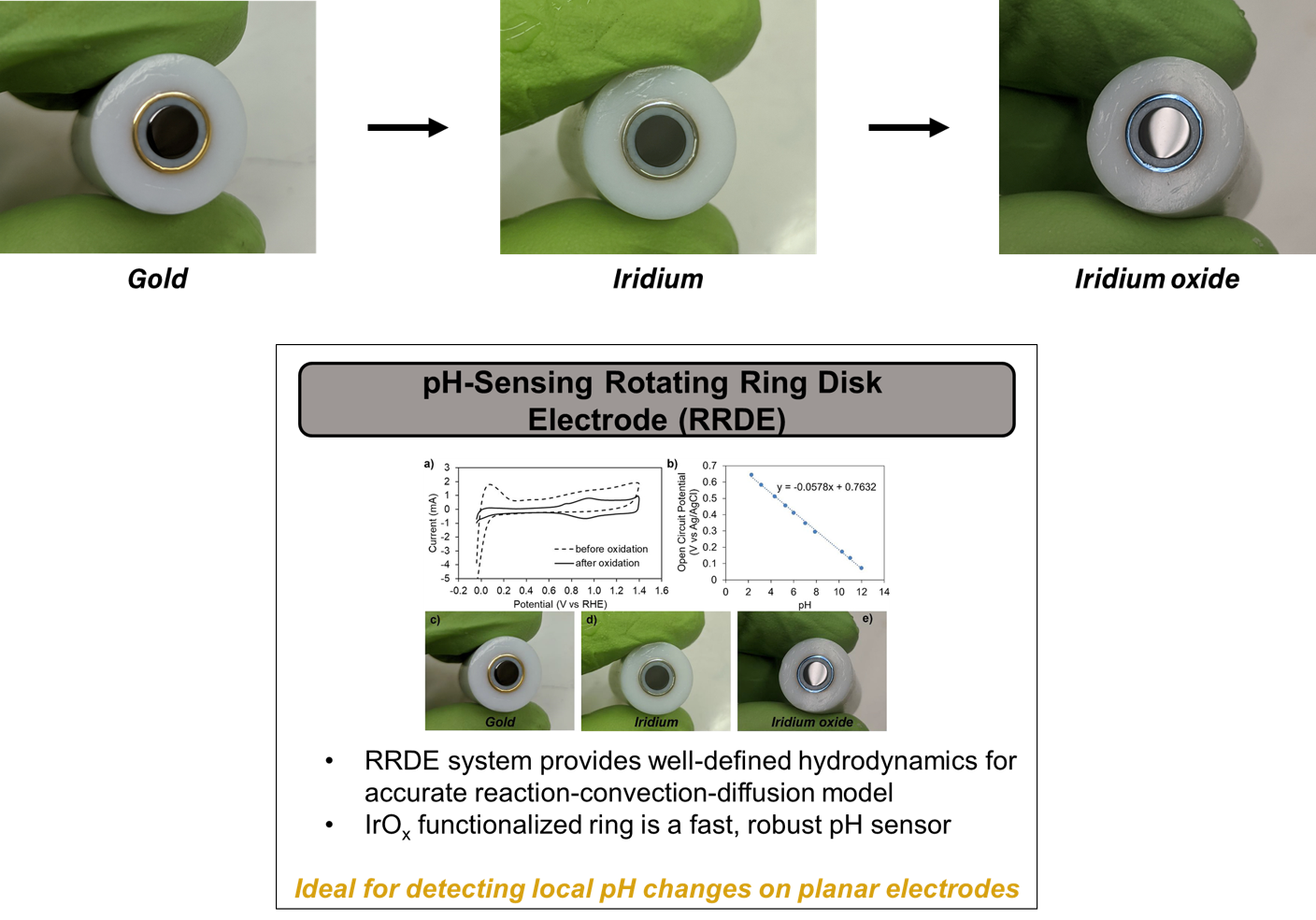 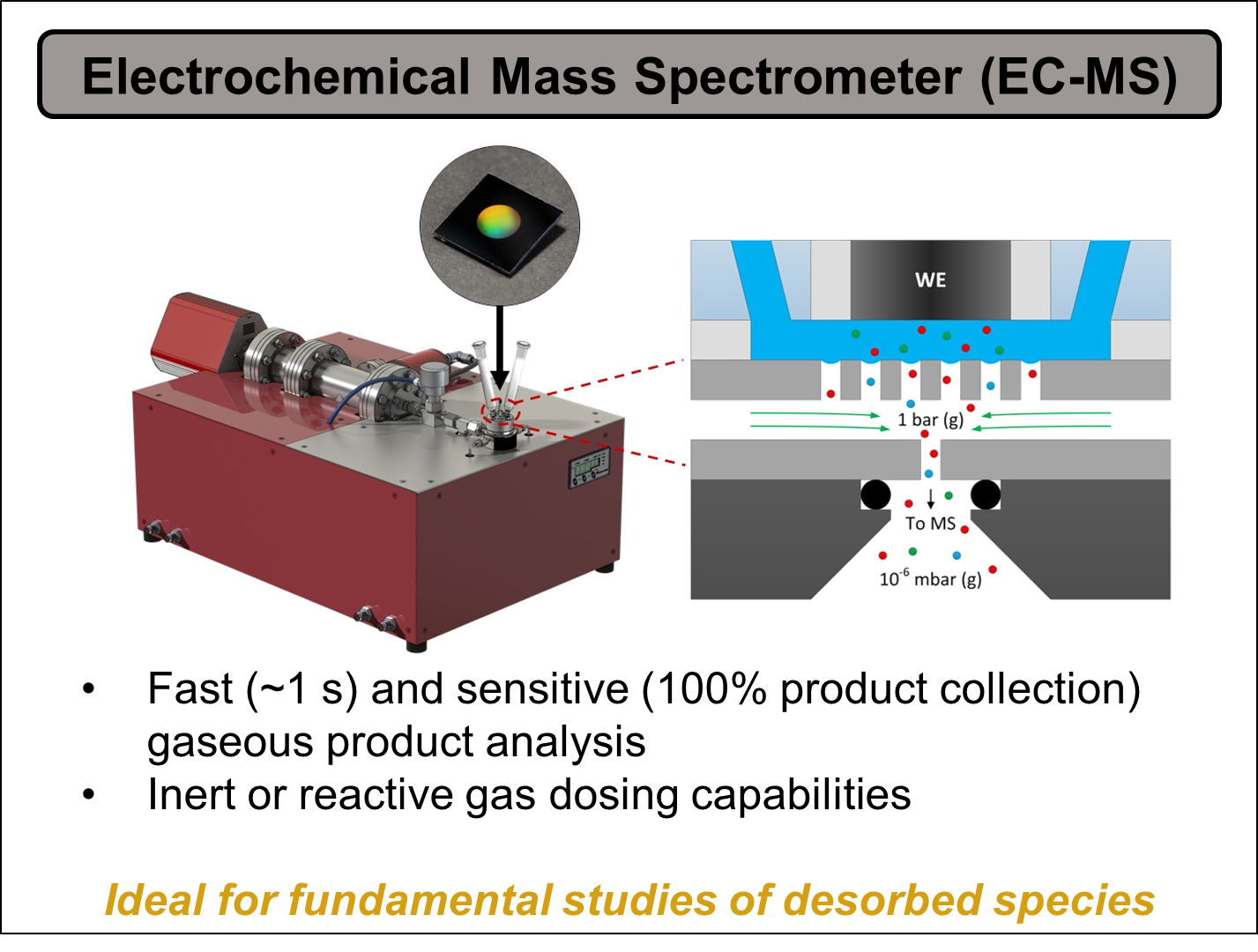 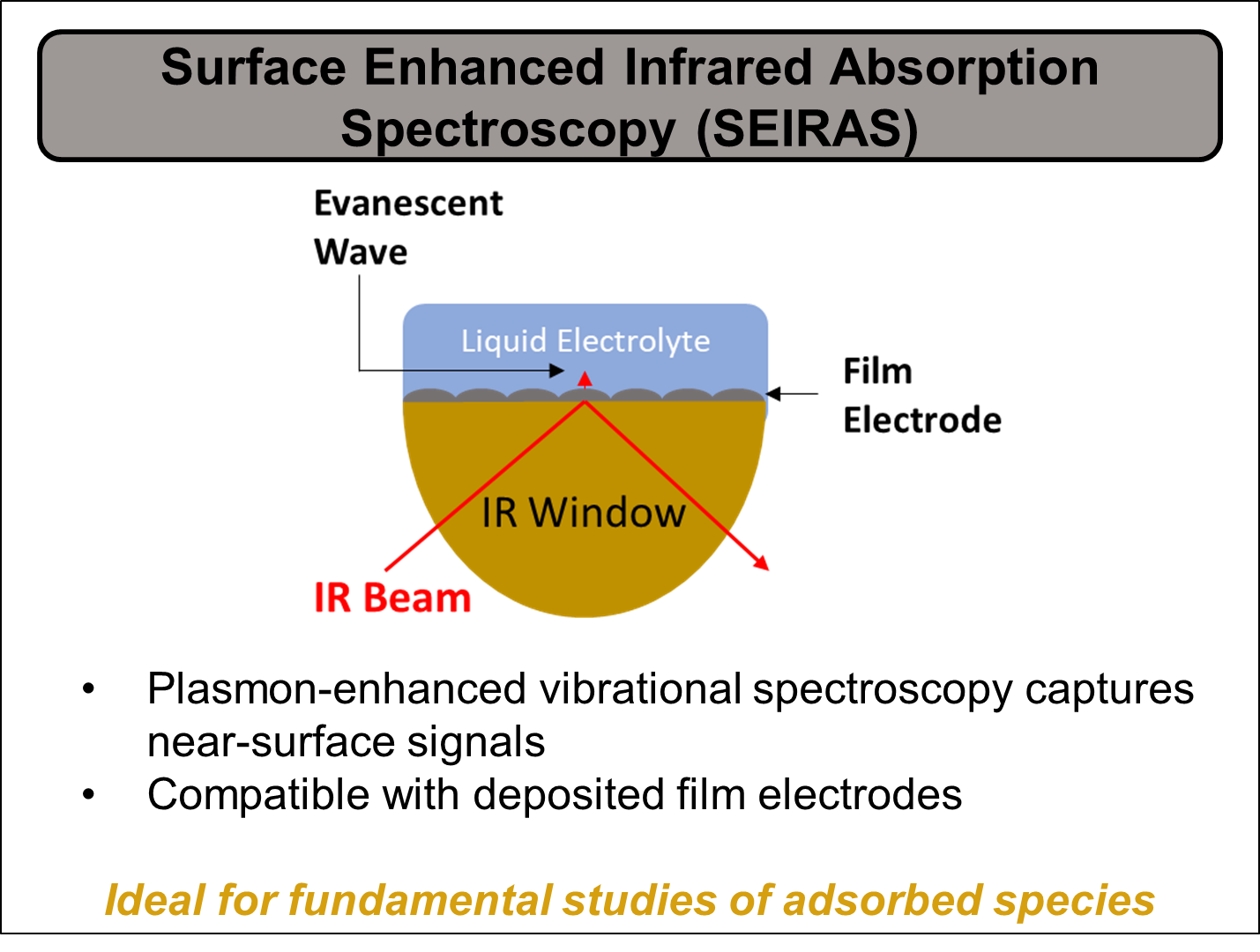 8
Why, What, and How?
How Am I Approaching These Challenges?

My lab has a unique combination of characterization techniques that enable study of a wide array of electron-driven chemical reactions

Our department has collaborative and complementary faculty that enable multi-scale electrochemical reactor studies
Electrochemcial alkane dehydrogenation enhances safety  thermodynamic advantages of oxidative dehydrogenation without mixing O2 + alkane.
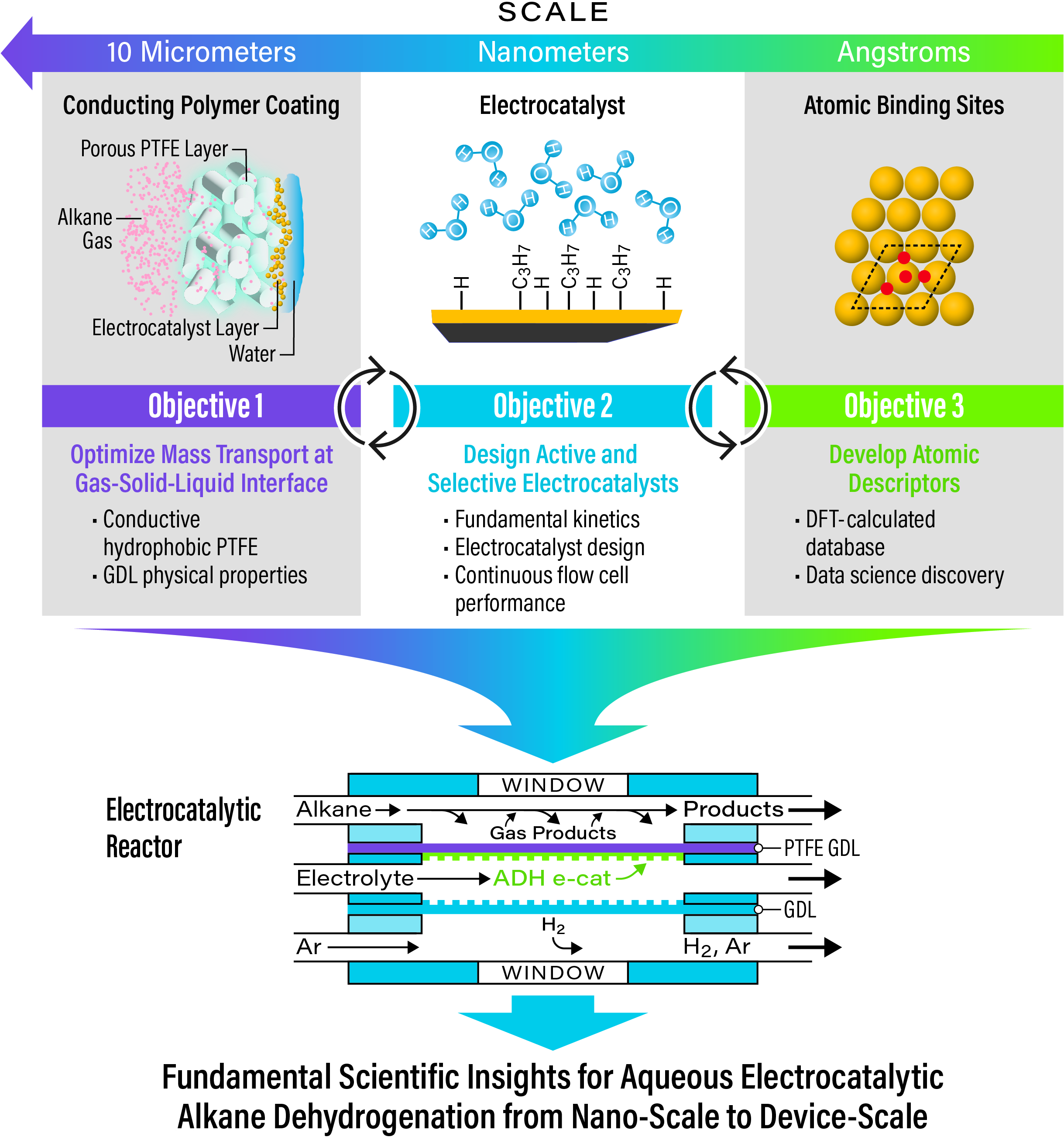 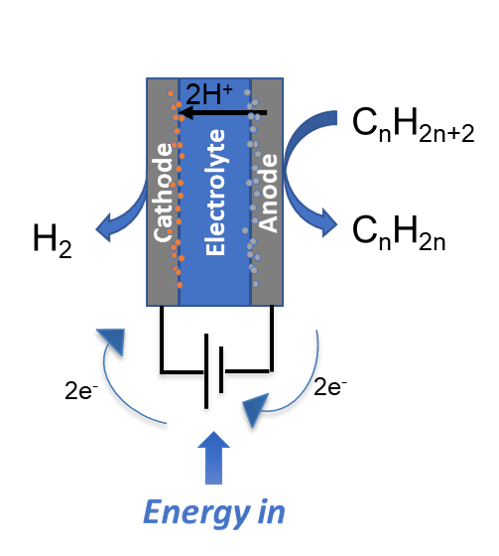 9
Summary and Opportunities
Potential  opportunities to enhance chemical manufacturing with electrochemical processes
Electrochemical processes enable unique chemical manufacturing routes that could enhance process safety

Rapid influx of solar/wind motivate re-evaluation of electrochemical manufacturing

Realizing safe electrochemical process requires improvements in characterization/reactor configuration/education

My research approach is adaptable to broad range of electron driven chemistries that could improve safety of chemical manufacturing
Replace Cr-based reagents for C-H activation
Electrochemical H2SO4 synthesis
Electrochemical Claus Process to treat industrial gases (H2S  S)
Indirect/mediated halogenations
10